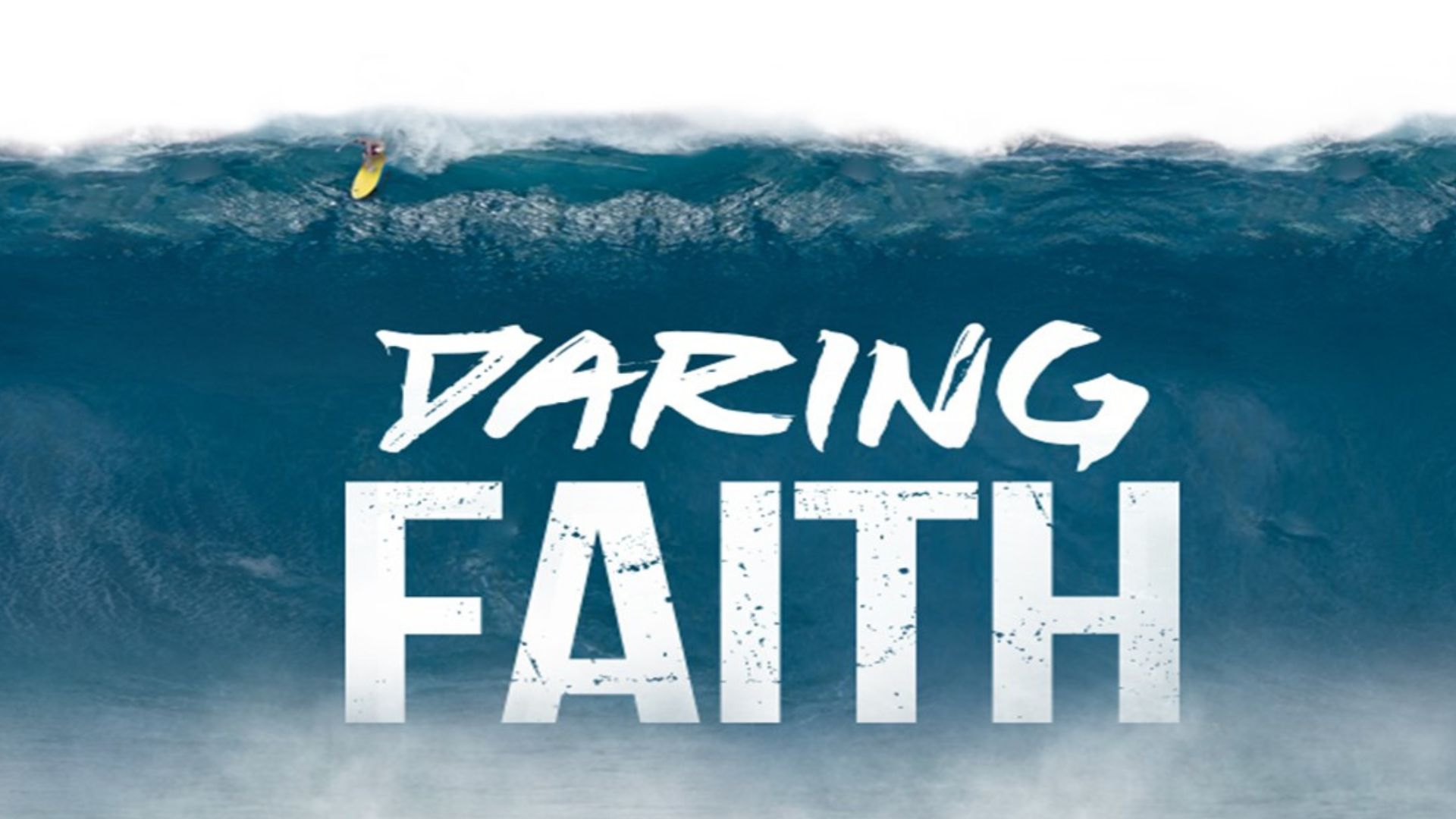 This Good News tells us how God makes us right in his sight. This is accomplished from start to finish by faith. As the Scriptures say, “It is through faith that a righteous person has life.”
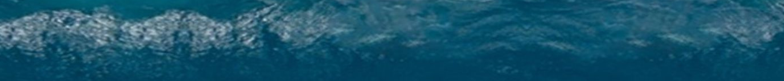 Romans 1:17 (NLT)
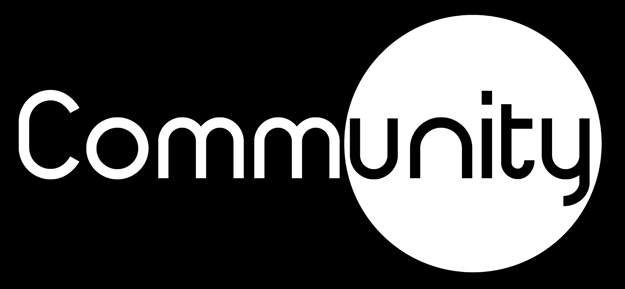 And without faith it is impossible to please God, because anyone who comes to him must believe that he exists and that he rewards those who earnestly seek him.
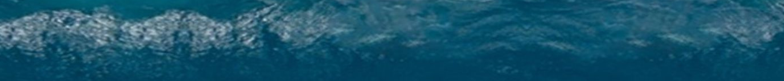 Hebrews 11:6 (NIV)
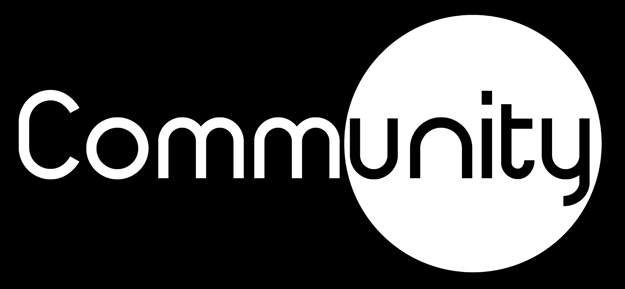 Faith is seeing from God’s point of view.  It is trusting God and living in reliance on Him
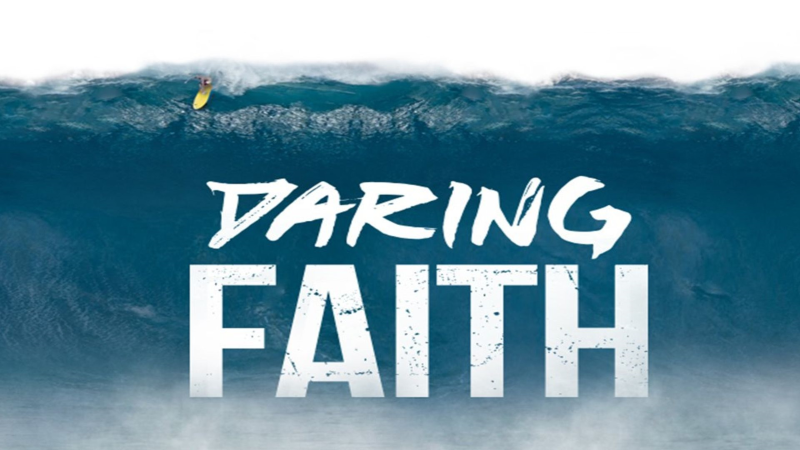 Now faith is the assurance of things hoped for, the conviction of things not seen.
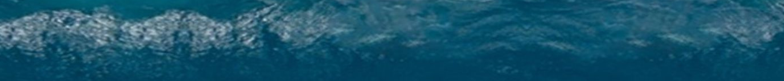 Hebrews 11:1 (ESV)
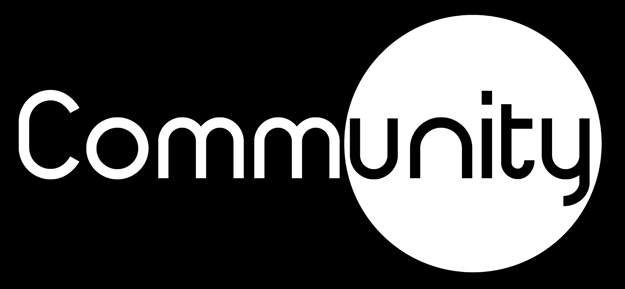 I pray that the eyes of your heart may be enlightened in order that you may know the hope to which he has called you, the riches of his glorious inheritance in his holy people,
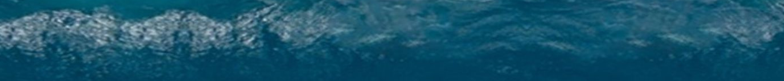 Ephesians 1:18 (NIV)
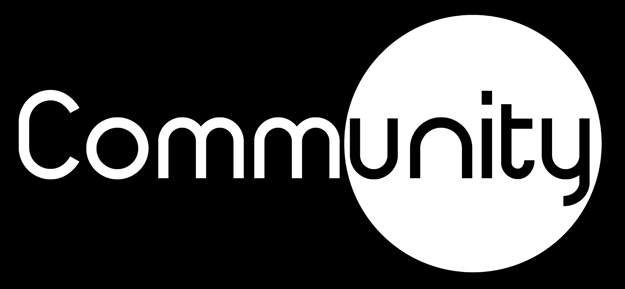 This is love: not that we loved God, but that he loved us and sent his Son as an atoning sacrifice for our sins.
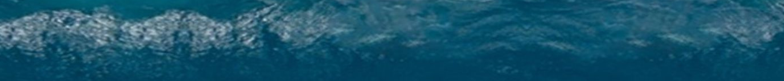 1 John 4:10 (NIV)
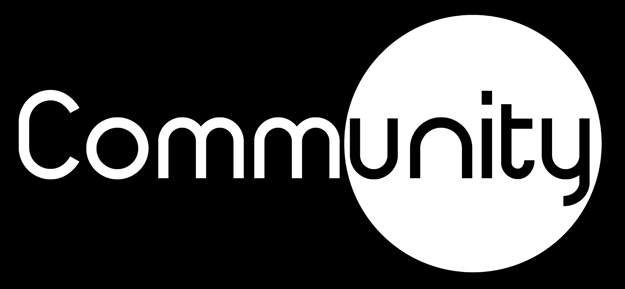 There is no fear in love. But perfect love drives out fear,…
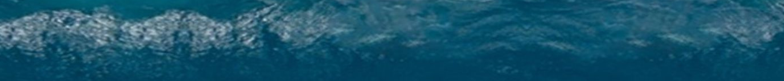 1 John 4:18 (NIV)
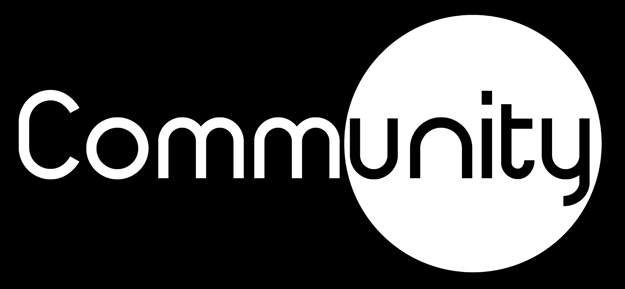 For God has not given us a spirit of fear and timidity, but of power, love, and self-discipline.
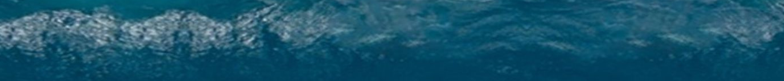 2 Timothy 1:7 (NLT)
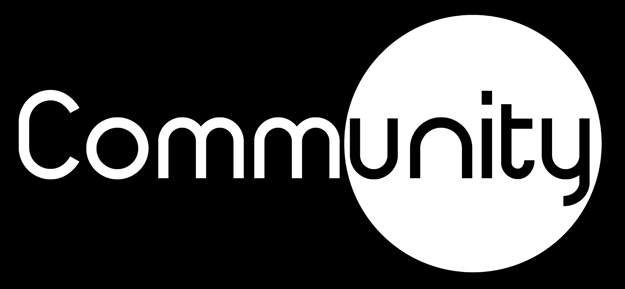 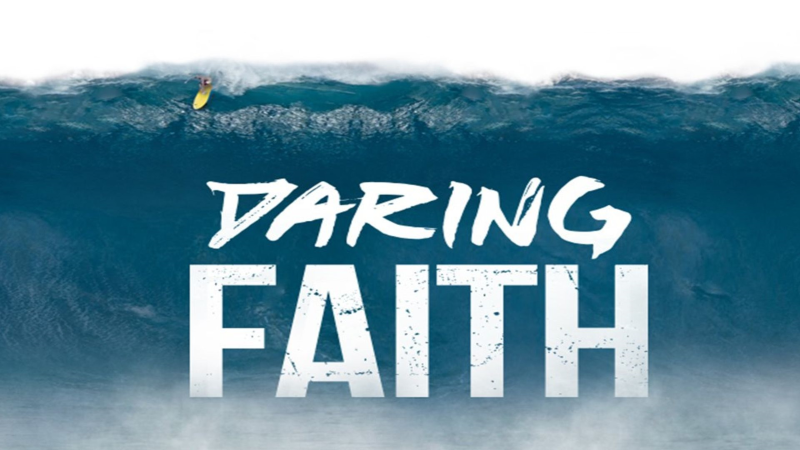 What happens when you don’t  have faith?
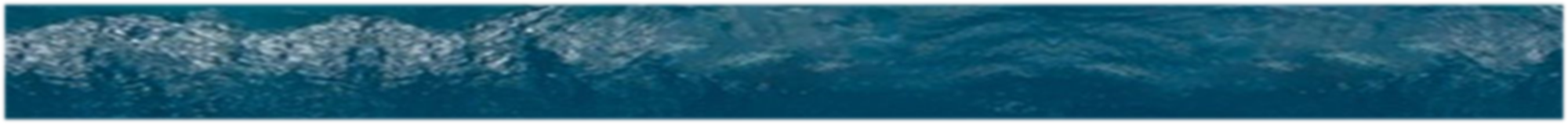 We exaggerate our difficulties
This was their report to Moses: “We entered the land you sent us to explore, and it is indeed a bountiful country—a land flowing with milk and honey. Here is the kind of fruit it produces.
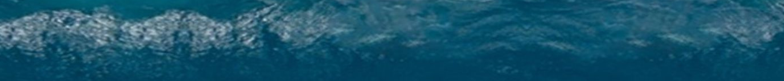 Numbers 13:27–28 (NLT)
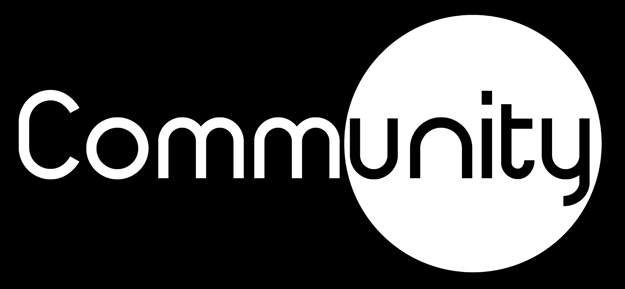 But the people living there are powerful, and their towns are large and fortified. We even saw giants there, the descendants of Anak!
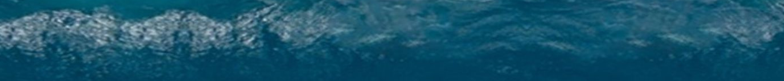 Numbers 13:27–28 (NLT)
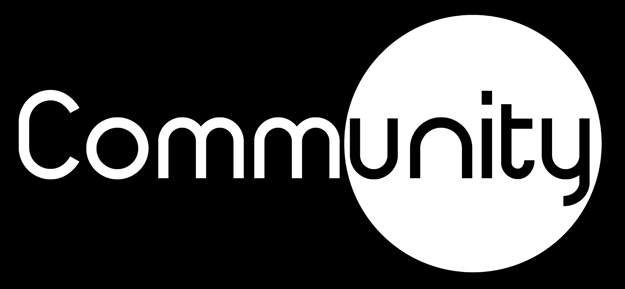 But the other men who had explored the land with him disagreed. “We can’t go up against them! They are stronger than we are!” So they spread this bad report about the land among the Israelites: “The land we traveled through and explored will devour anyone who goes to live there. All the people we saw were huge.
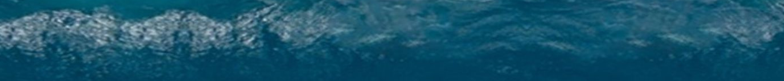 Numbers 13:31–32 (NLT)
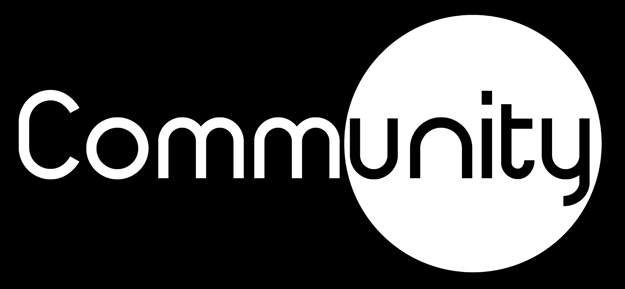 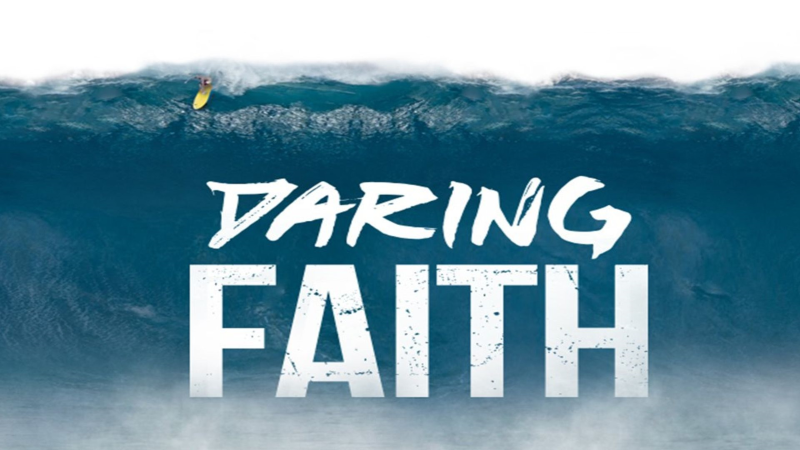 We exaggerate our difficulties
What happens when you don’t  have faith?
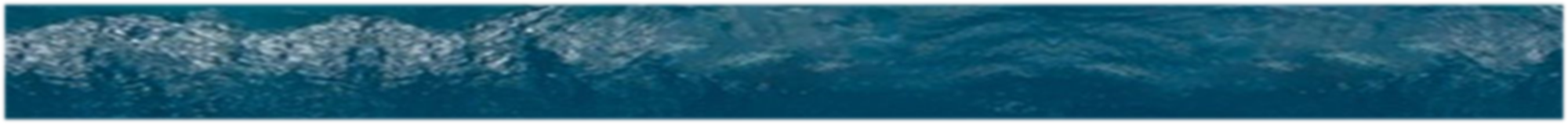 We underestimate our abilities
We even saw giants there, the descendants of Anak. Next to them we felt like grasshoppers, and that’s what they thought, too!”
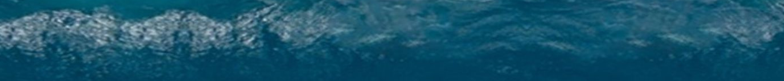 Numbers 13:33 (NLT)
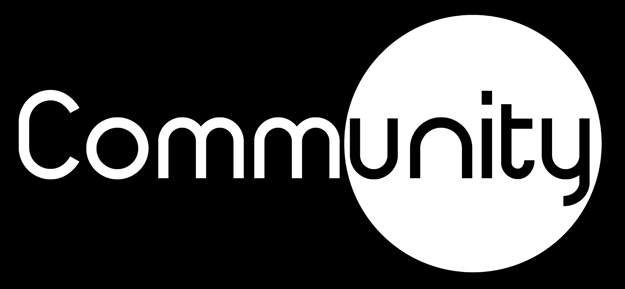 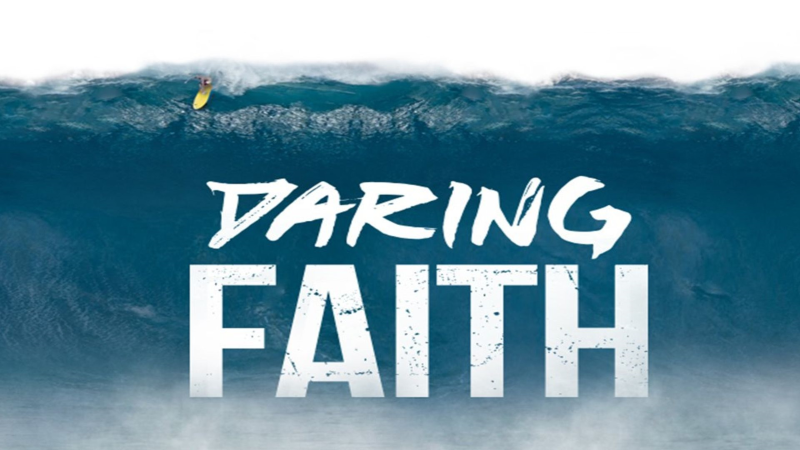 We exaggerate our difficulties
We underestimate our abilities
What happens when you don’t  have faith?
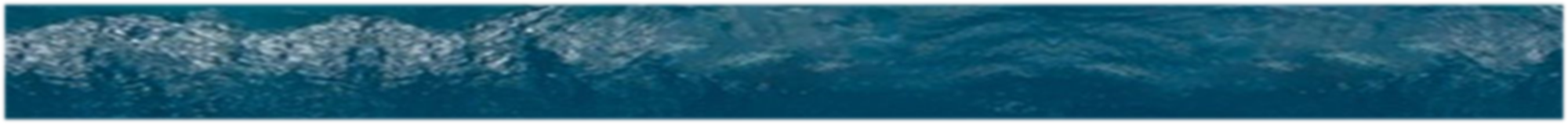 We get discouraged
Then the whole community began weeping aloud, and they cried all night.
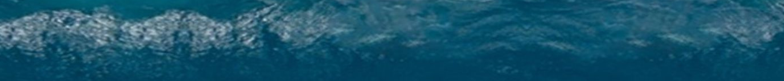 Numbers 14:1 (NLT)
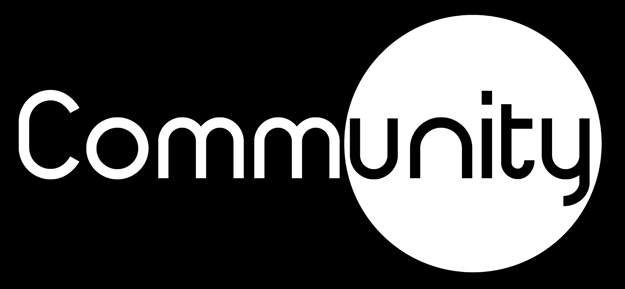 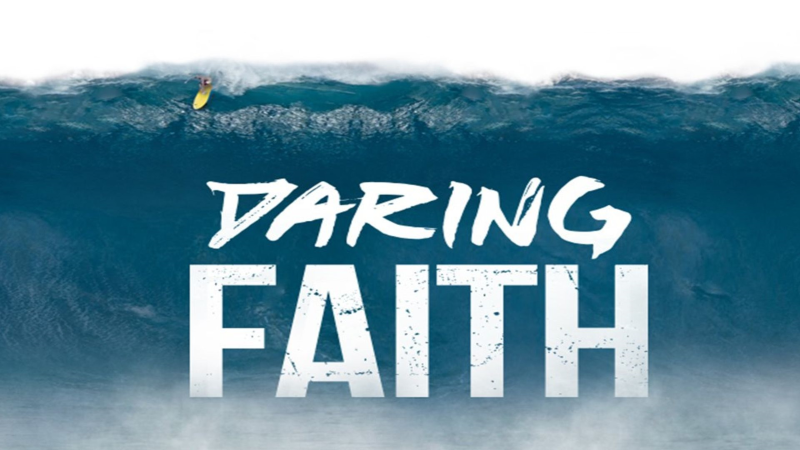 We exaggerate our difficulties
We underestimate our abilities
We get discouraged
What happens when you don’t  have faith?
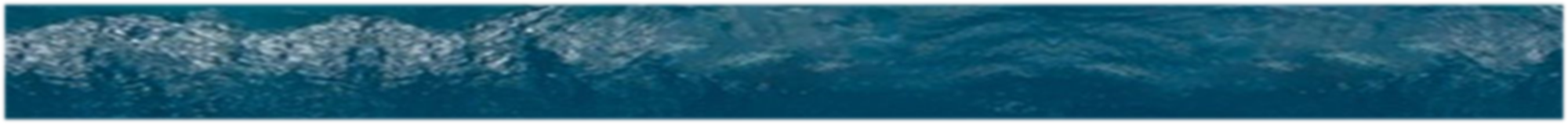 We start to complain about our lives
Their voices rose in a great chorus of protest against Moses and Aaron. “If only we had died in Egypt, or even here in the wilderness!” they complained.
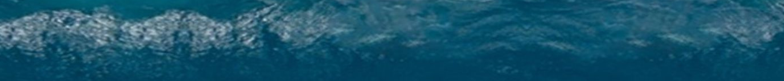 Numbers 14:2 (NLT)
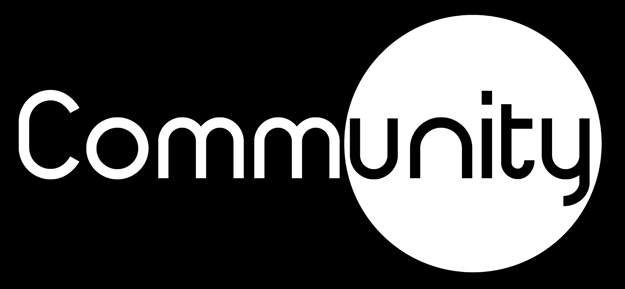 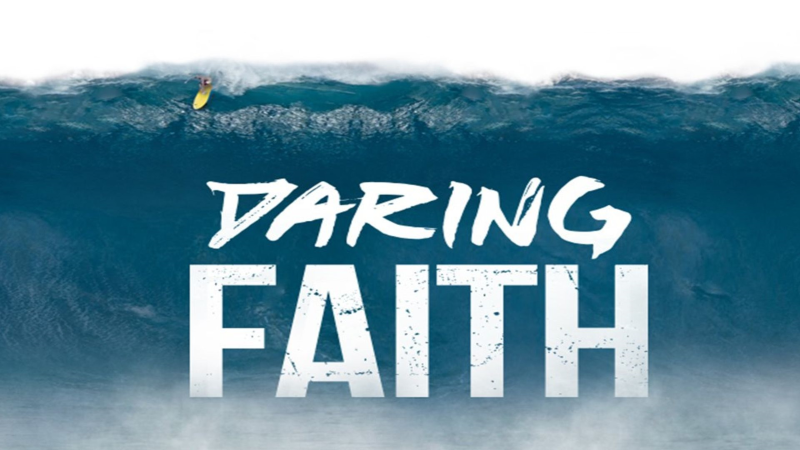 We exaggerate our difficulties
We underestimate our abilities
We get discouraged
We start to complain about our lives
What happens when you don’t  have faith?
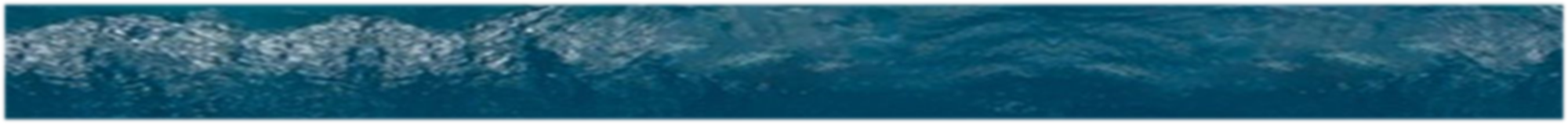 We eventually give up and blame God
“Why is the Lord taking us to this country only to have us die in battle? Our wives and our little ones will be carried off as plunder! Wouldn’t it be better for us to return to Egypt?”
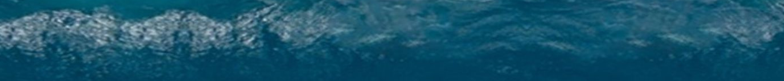 Numbers 14:3 (NLT)
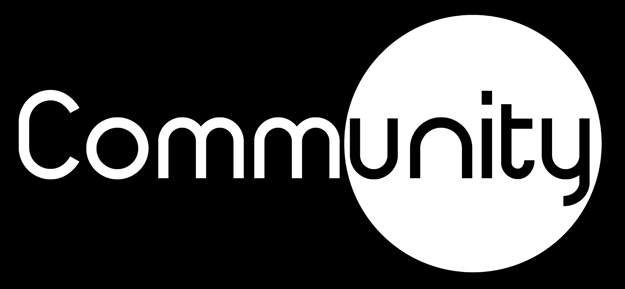 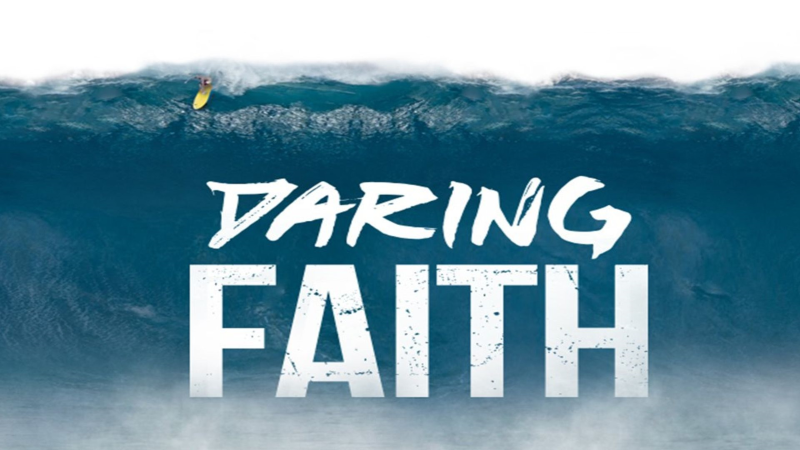 What happens when you have faith?
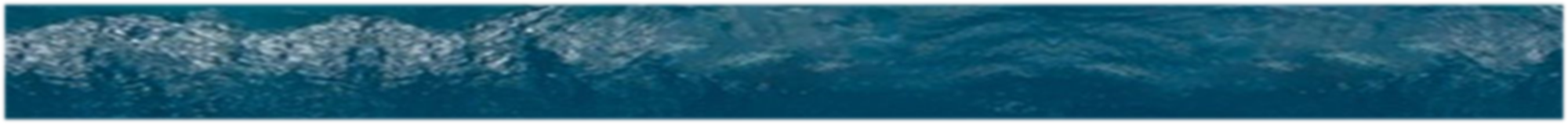 Faith shrinks our problems
No one will be able to stand against you as long as you live. For I will be with you as I was with Moses. I will not fail you or abandon you. “Be strong and courageous, for you are the one who will lead these people to possess all the land I swore to their ancestors I would give them.
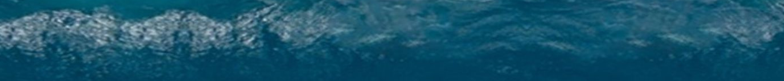 Joshua 1:5–9 (NLT)
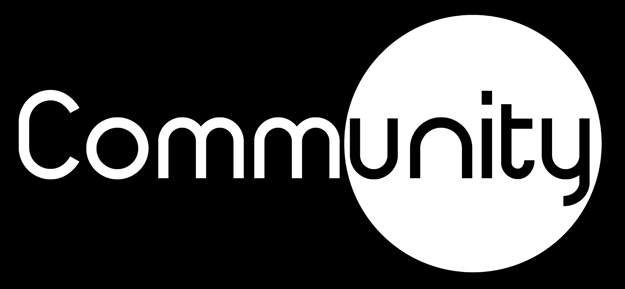 Be strong and very courageous. Be careful to obey all the instructions Moses gave you. Do not deviate from them, turning either to the right or to the left. Then you will be successful in everything you do.
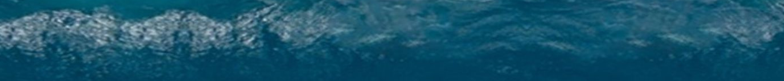 Joshua 1:5–9 (NLT)
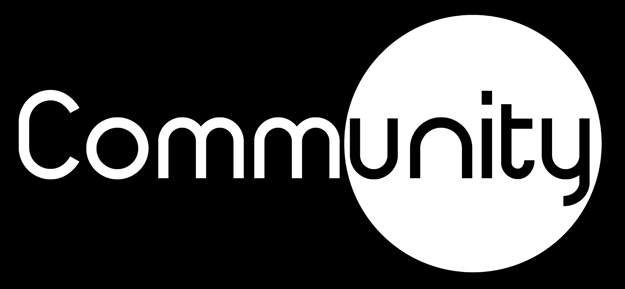 Study this Book of Instruction continually. Meditate on it day and night so you will be sure to obey everything written in it. Only then will you prosper and succeed in all you do. This is my command—be strong and courageous! Do not be afraid or discouraged. For the Lord your God is with you wherever you go.”
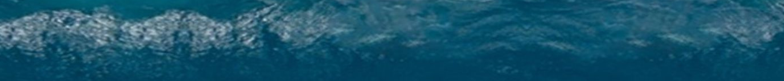 Joshua 1:5–9 (NLT)
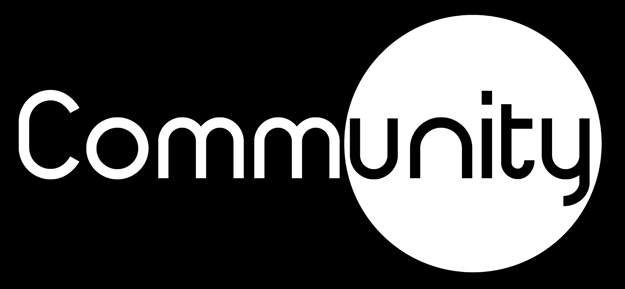 Study this Book of Instruction continually. Meditate on it day and night so you will be sure to obey everything written in it. Only then will you prosper and succeed in all you do. This is my command—be strong and courageous! Do not be afraid or discouraged. For the Lord your God is with you wherever you go.”
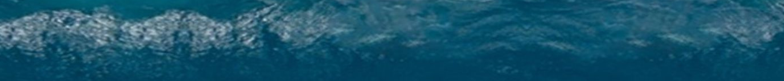 Joshua 1:5–9 (NLT)
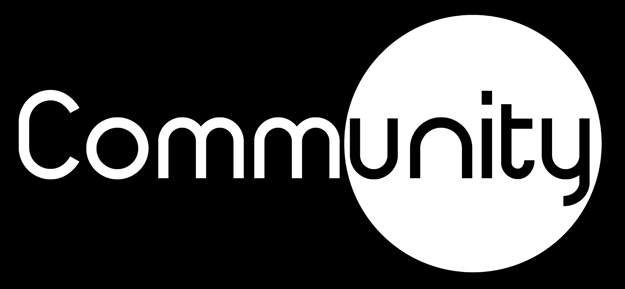 Is anything too hard for the Lord?...
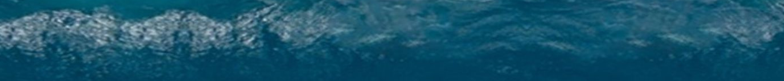 Genesis 18:14 (NIV)
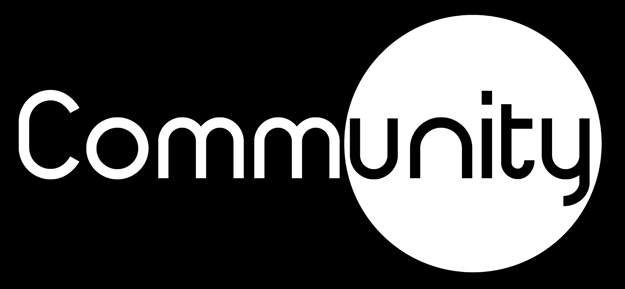 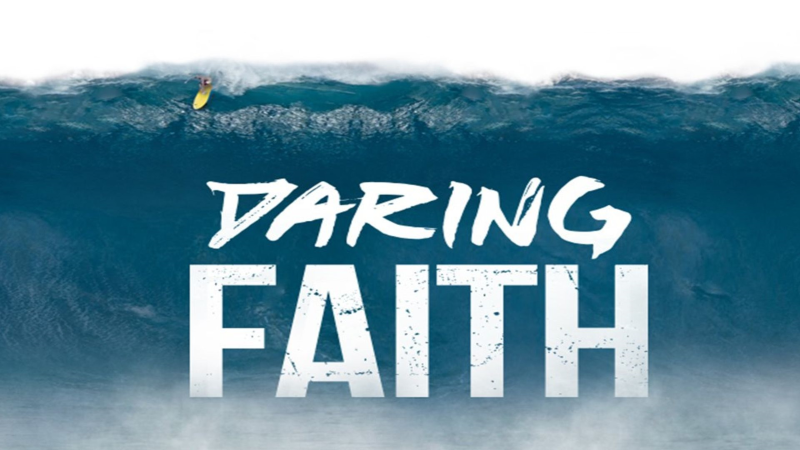 Faith shrinks our problems
What happens when you have faith?
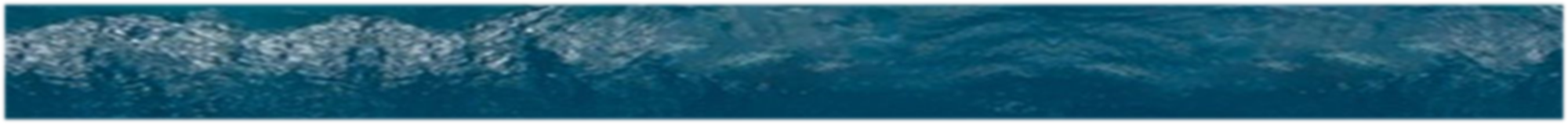 Faith opens the door for God to act on our behalf
“Have faith in God,” Jesus answered. “Truly I tell you, if anyone says to this mountain, ‘Go, throw yourself into the sea,’ and does not doubt in their heart but believes that what they say will happen, it will be done for them.
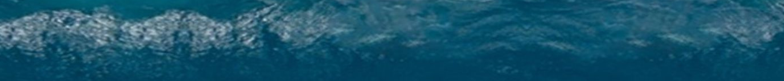 Mark 11:22–24 (NIV)
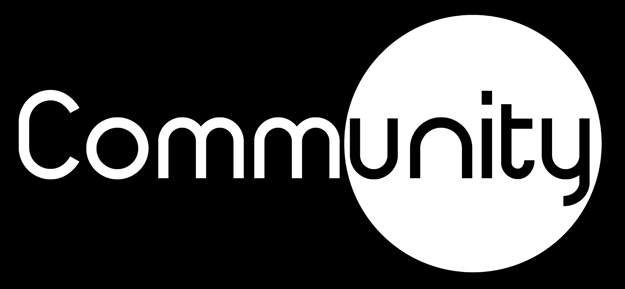 Therefore I tell you, whatever you ask for in prayer, believe that you have received it, and it will be yours.
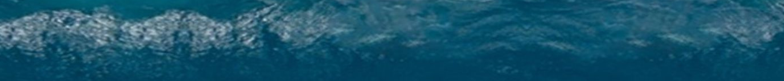 Mark 11:22–24 (NIV)
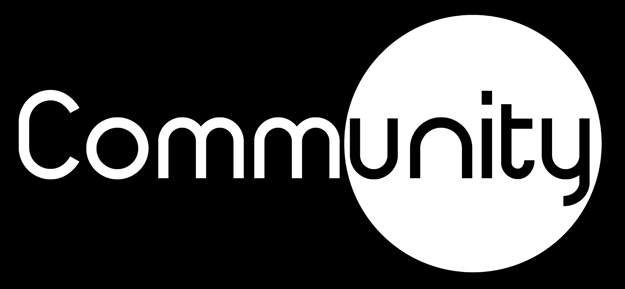 We won’t see what God can really do until we step out in faith
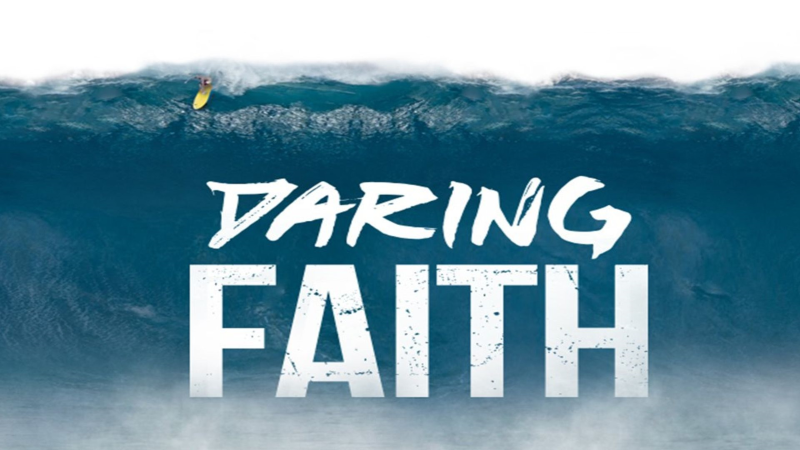 …”According to your faith let it be done to you”
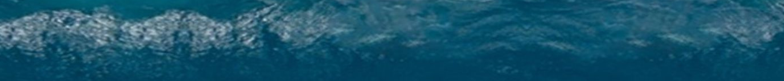 Mark 11:22–24 (NIV)
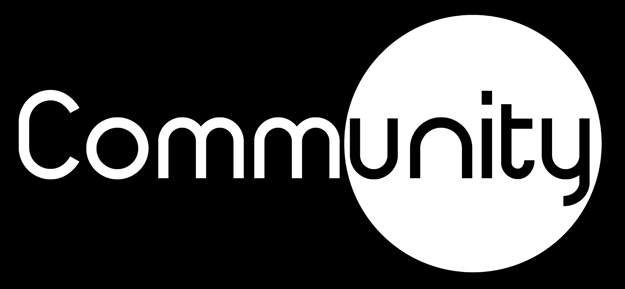 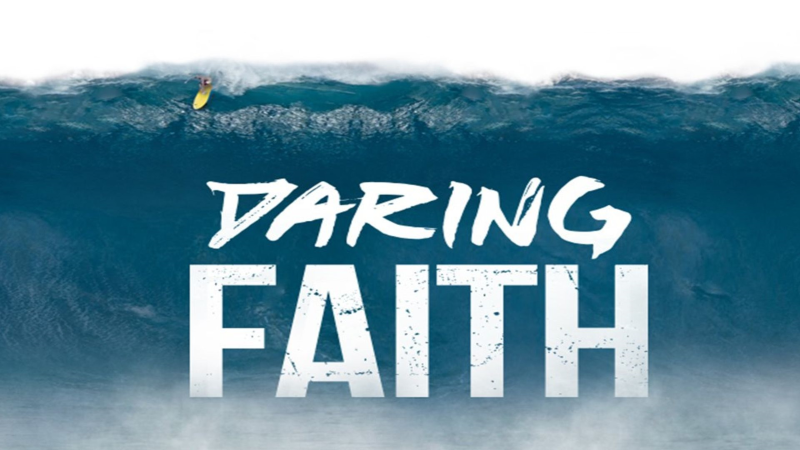 Faith shrinks our problems
Faith opens the door for God to act on our behalf
What happens when you have faith?
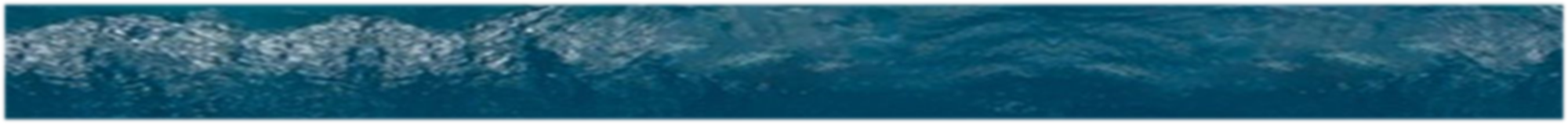 Faith unlocks the promises of God
For no matter how many promises God has made, they are “Yes” in Christ…
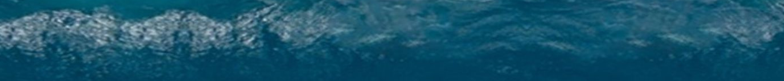 2 Corinthians 1:20 (NIV)
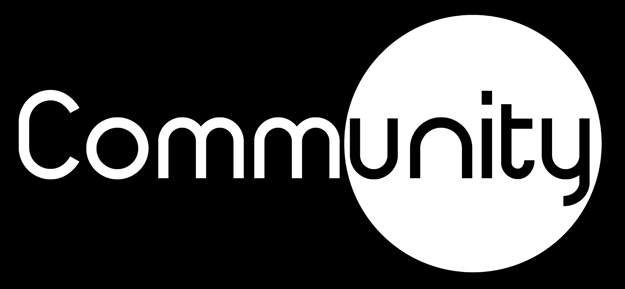 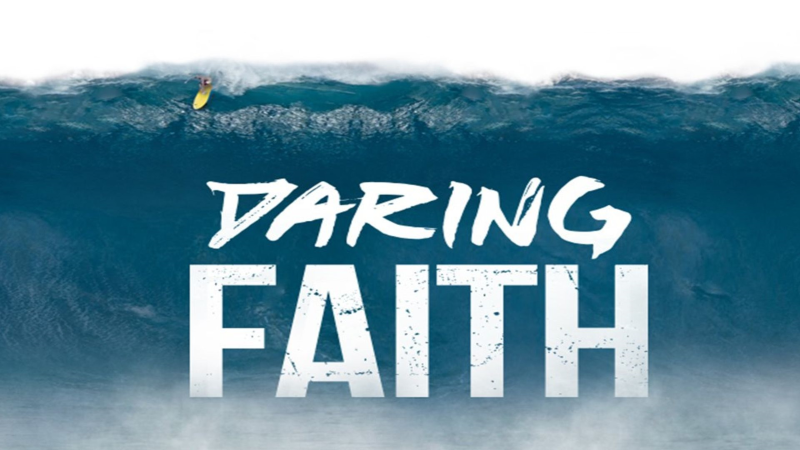 Faith shrinks our problems
Faith moves God to act on our behalf
Faith unlocks the promises of God
What happens when you have faith?
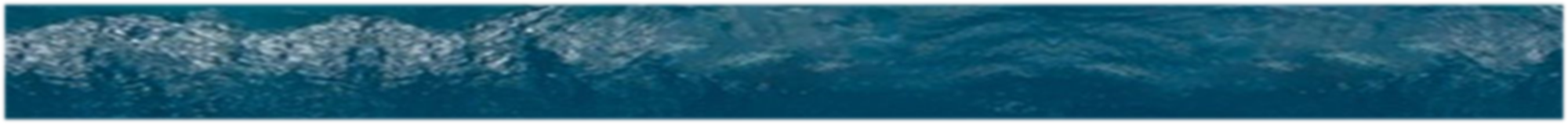 Faith turns God-given dreams into reality
Now all glory to God, who is able, through his mighty power at work within us, to accomplish infinitely more than we might ask or think.
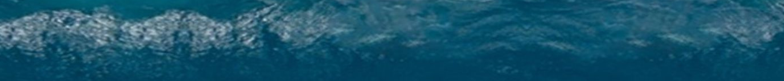 Ephesians 3:20 (NLT)
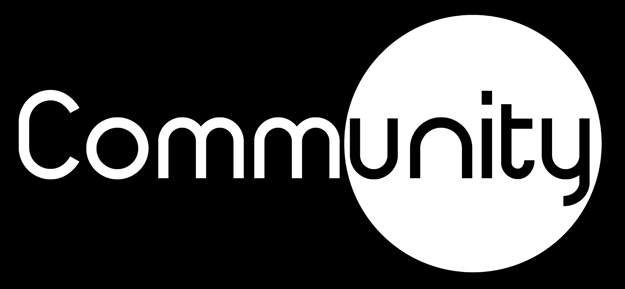 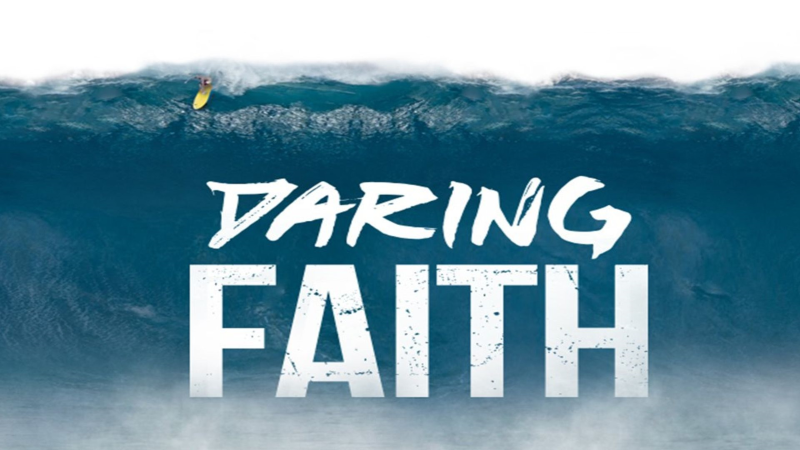 Faith shrinks our problems
Faith moves God to act on our behalf
Faith unlocks the promises of God
Faith turns God-given dreams into reality
What happens when you have faith?
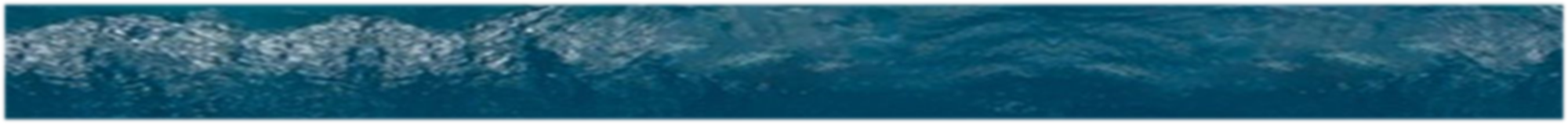 Faith gives me power to hold on in tough times
We are pressed on every side by troubles, but we are not crushed. We are perplexed, but not driven to despair. We are hunted down, but never abandoned by God. We get knocked down, but we are not destroyed.
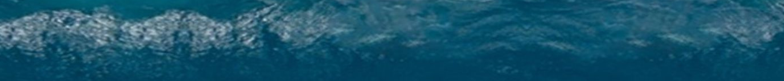 2 Corinthians 4:8–9 (NLT)
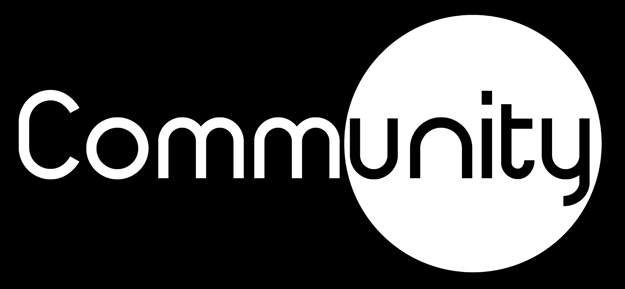 We can choose to live without faith in God where we tend to:

Exaggerate our difficulties
Underestimate our abilities
Get discouraged
Complain about our lives
Give up and blame God
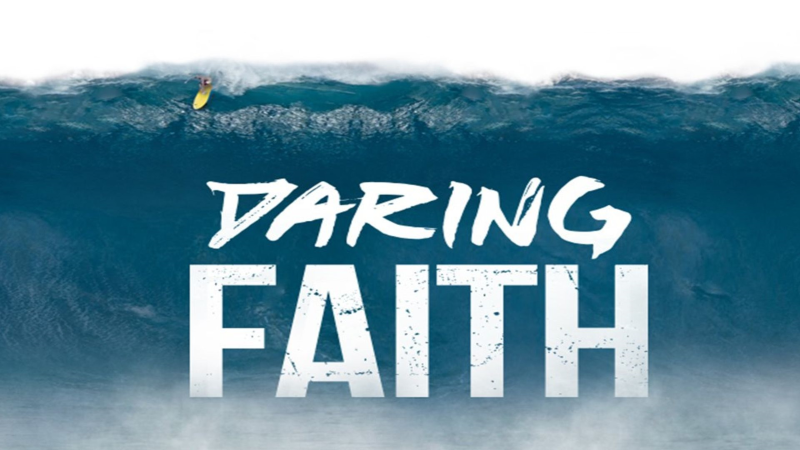 We can choose to live with faith in God

Faith shrinks your problems
Faith moves God to act on my behalf
Faith unlocks the promises of God
Faith turns God-given dreams into reality
Faith gives me power to hold on in tough times
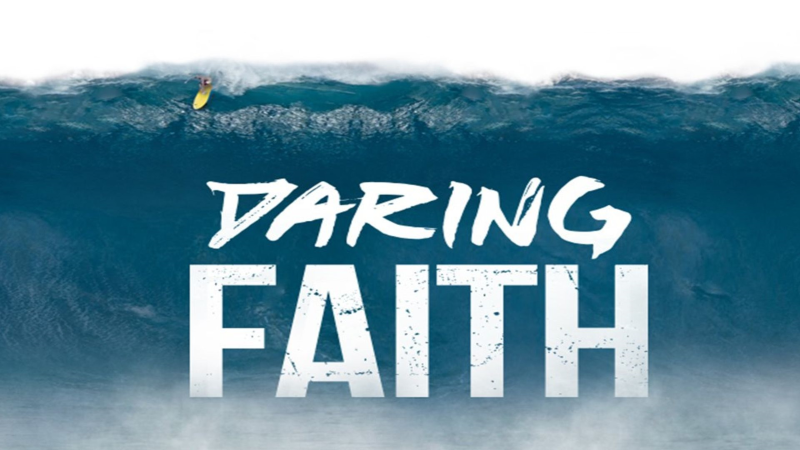 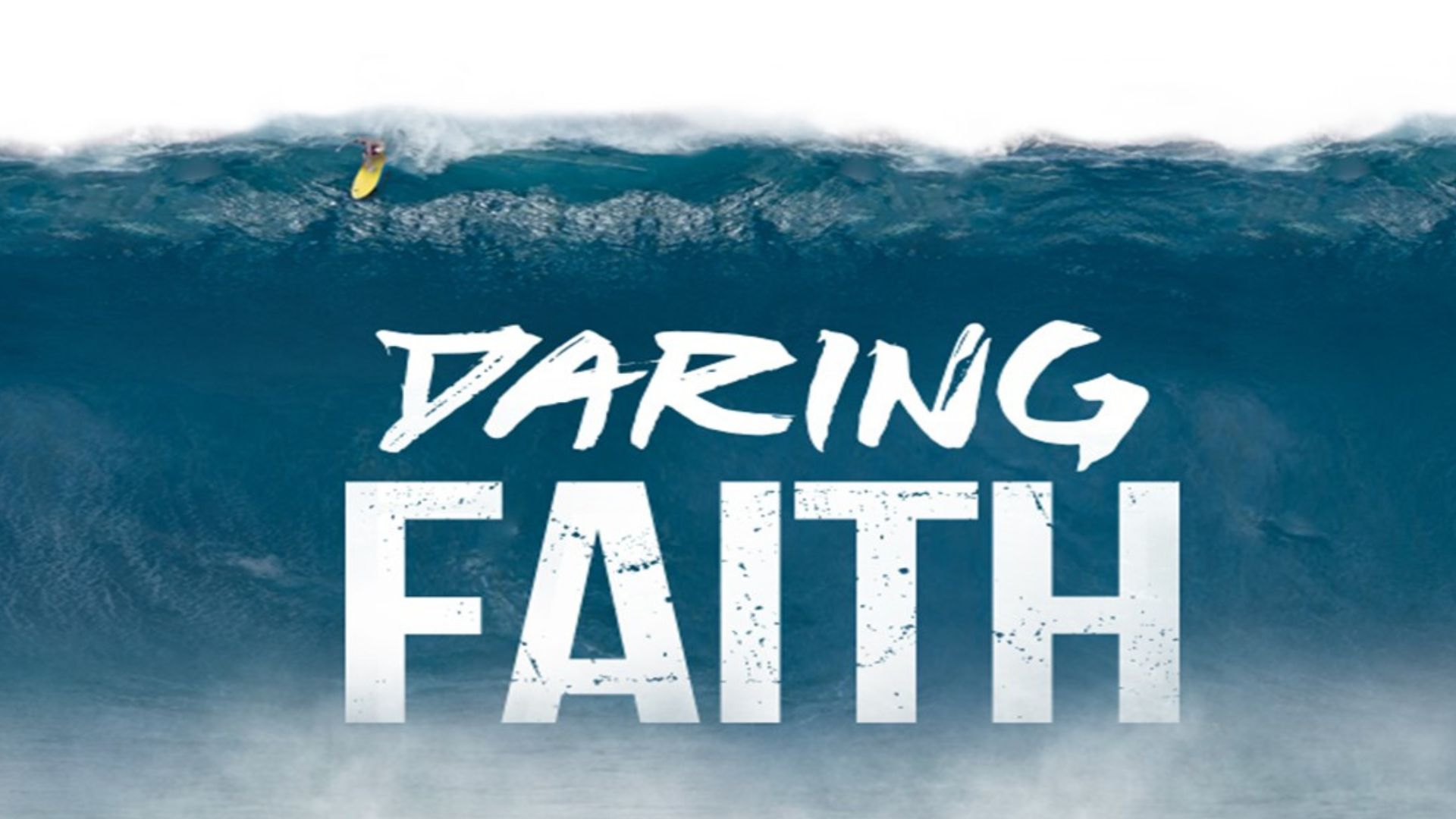